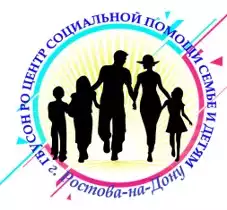 ЦЕНТР СОЦИАЛЬНОЙ ПОМОЩИ СЕМЬЕ И ДЕТЯМ
Центр оказывает помощь семьям с детьми, попавшим в трудную жизненную ситуацию, социально опасное положение, семьям, воспитывающим детей-инвалидов от 3 до 18 лет, оказывает содействие в получении медицинской, психологической, педагогической, юридической, социальной помощи, в улучшении социального положения, психологического статуса семей и несовершеннолетних детей.
       В Центре можно получить консультацию психолога, социального педагога, специалиста по социальной работе, юрисконсульта, подготовить ребенка к школе, участвовать в мероприятиях и деятельности различных развивающих кружков.
       На базе центра с целью организации занятости и всестороннего развития детей организованна работа объединений «Оригами», «Дошколята» и «Город мастеров». В каникулярное время работает детская инклюзивная площадки «Солнечный зайчик».
ВСЕ УСЛУГИ ПРЕДОСТАВЛЯЕТСЯ БЕСПЛАТНО
г. Ростов-на-Дону
ул. Варфоломеева, 99 
тел. 8(863)2673133
пер. Островского, 105
 тел. 8(863)2670504
График работы: 
пн-чт 9:00-18:00, пт-9:00-17:00
https://2670515.ru/socialnoe-soprovozhdenie-semej-s-detmi-1
https://vk.com/cspsd_rnd
https://t.me/s/sociohelp